110年兼任兼辦人事業務人員研習
連江縣政府人事處  報告人  陳菁萍
報告大綱
組織任免科業務現況
1.近期辦理重點業務(110.9.5-110.9.10)
2.110年員額評鑑配合事項
3.連江縣政府編制員額調整
4.連江縣政府組織架構圖(現行)
5. WEBHR人事資訊系統—學歷
6.教師敘薪
7.約僱人員出缺不補(進用依據、預算來源)
8.臨時人員進用及運用管理規範(110.6.3)
9.臨時人員進用及運用管理規範(110.6.3)
10.兼職規定-適用對象
11.臨時人員(適用勞動基準法人員)
12.本府暨所屬機關(學校)職務出缺及會議流程
13.公務人員職缺及甄補規定
法令修正--公務人員留職停薪辦法(110.3.15)
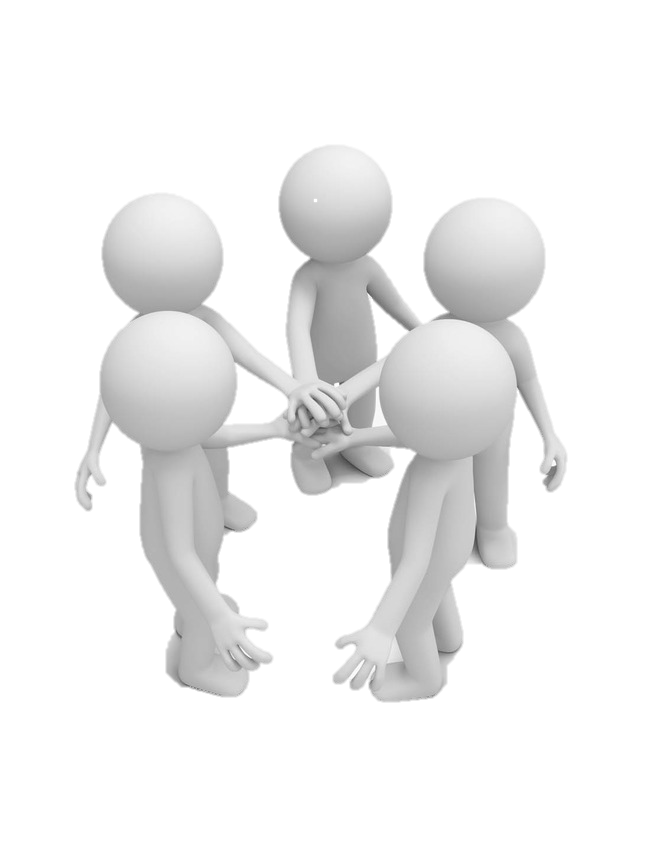 簡報完畢
敬請指教